牙  買  加
六甲    陳佑信
國旗
國家介紹
首都：金斯敦

位置：北美洲

面積：10,991平方公里
國家介紹
氣侯：  热带雨林气候

人口： 2,788,000人
 	
宗教： 	基督新教
國家介紹
官方語言： 英語

貨幣：牙買加貨幣元                                                                                                                                            

時差： UTC-5
國家介紹
影片介紹1

影片介紹2
國家介紹
奧喬里奧斯神秘瀑布
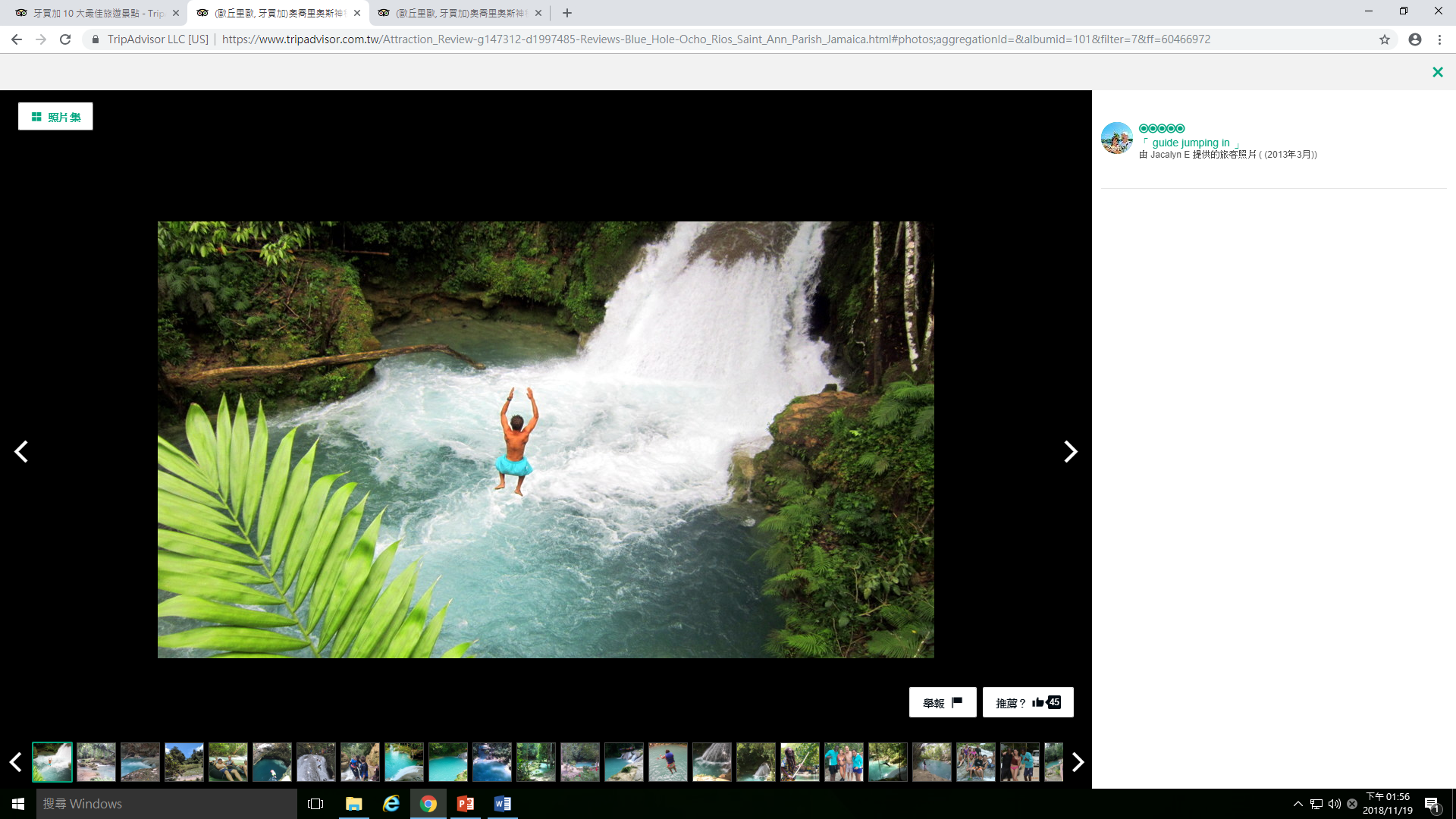 國家介紹2
謝謝大家